Отчёт о выполненных работах по благоустройству и текущему ремонту за периодс 18 мая по 24 мая 2023 года.
Текущий ремонтРемонт цоколя пр. Ю. Гагарина, д. 26, к.4
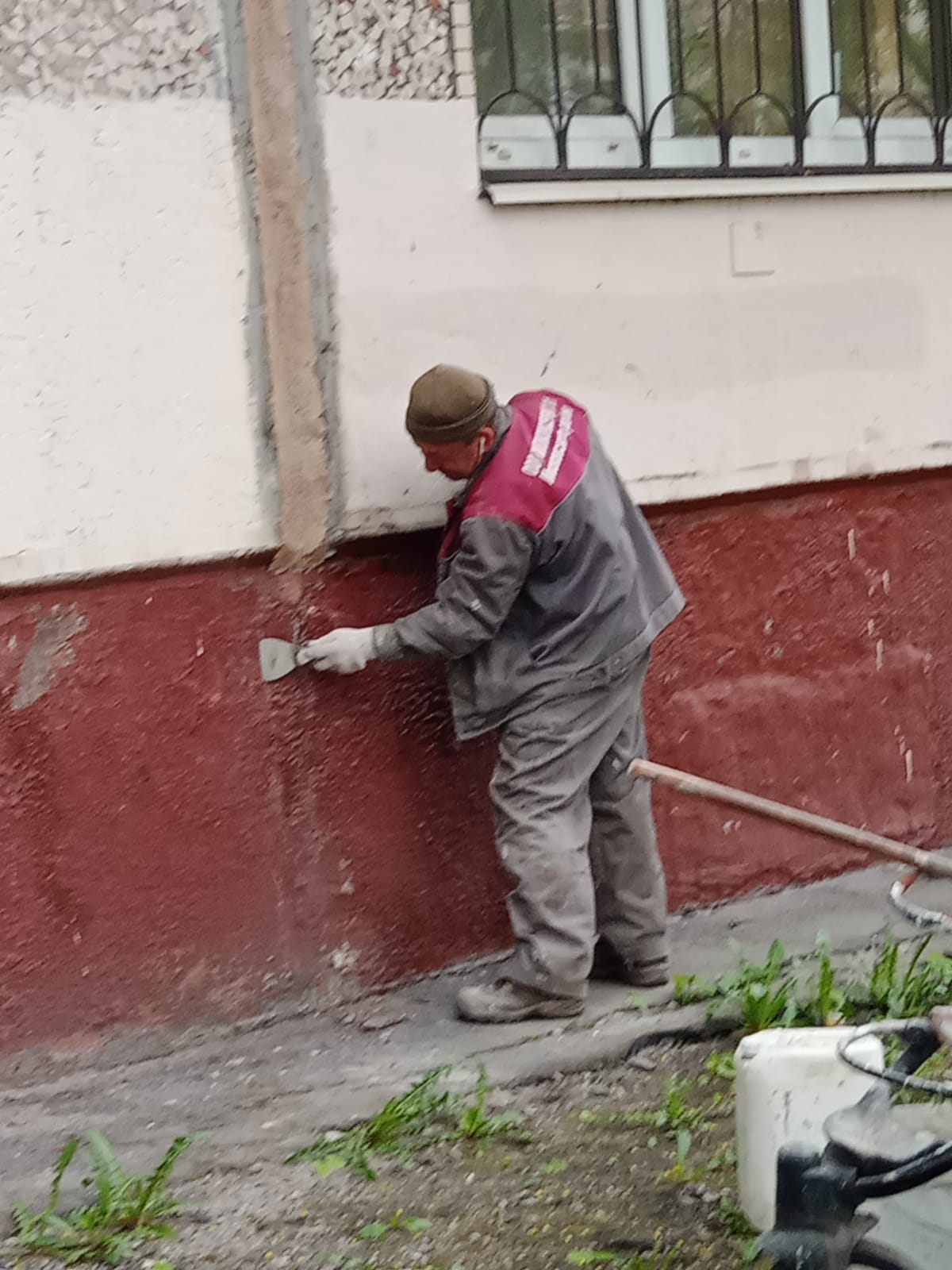 Текущий ремонтРемонт цоколя пр. Ю. Гагарина, д. 26, к.7
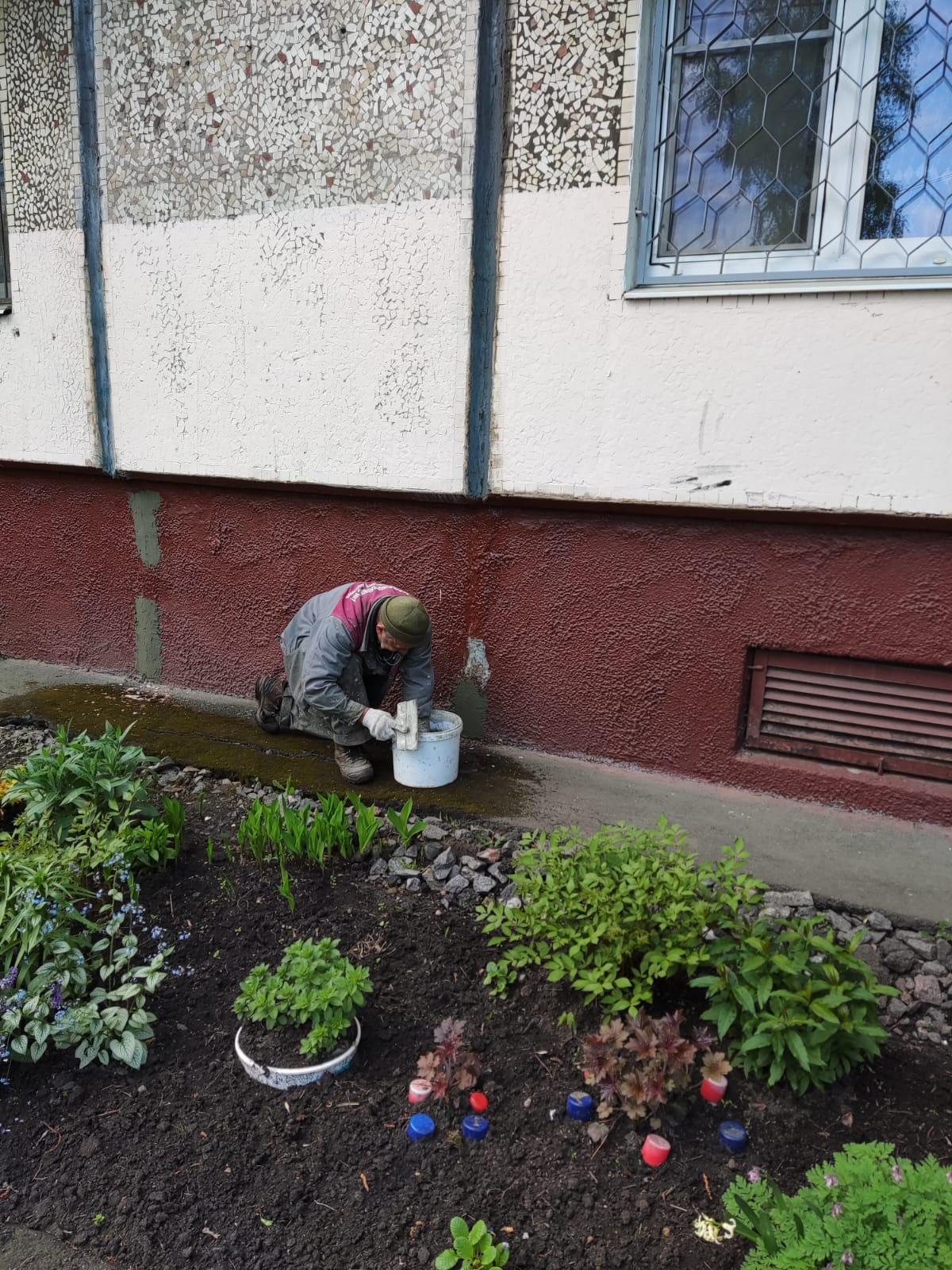 Текущий ремонтРемонт цоколя по пр. Юрия Гагарина д.22, к.1
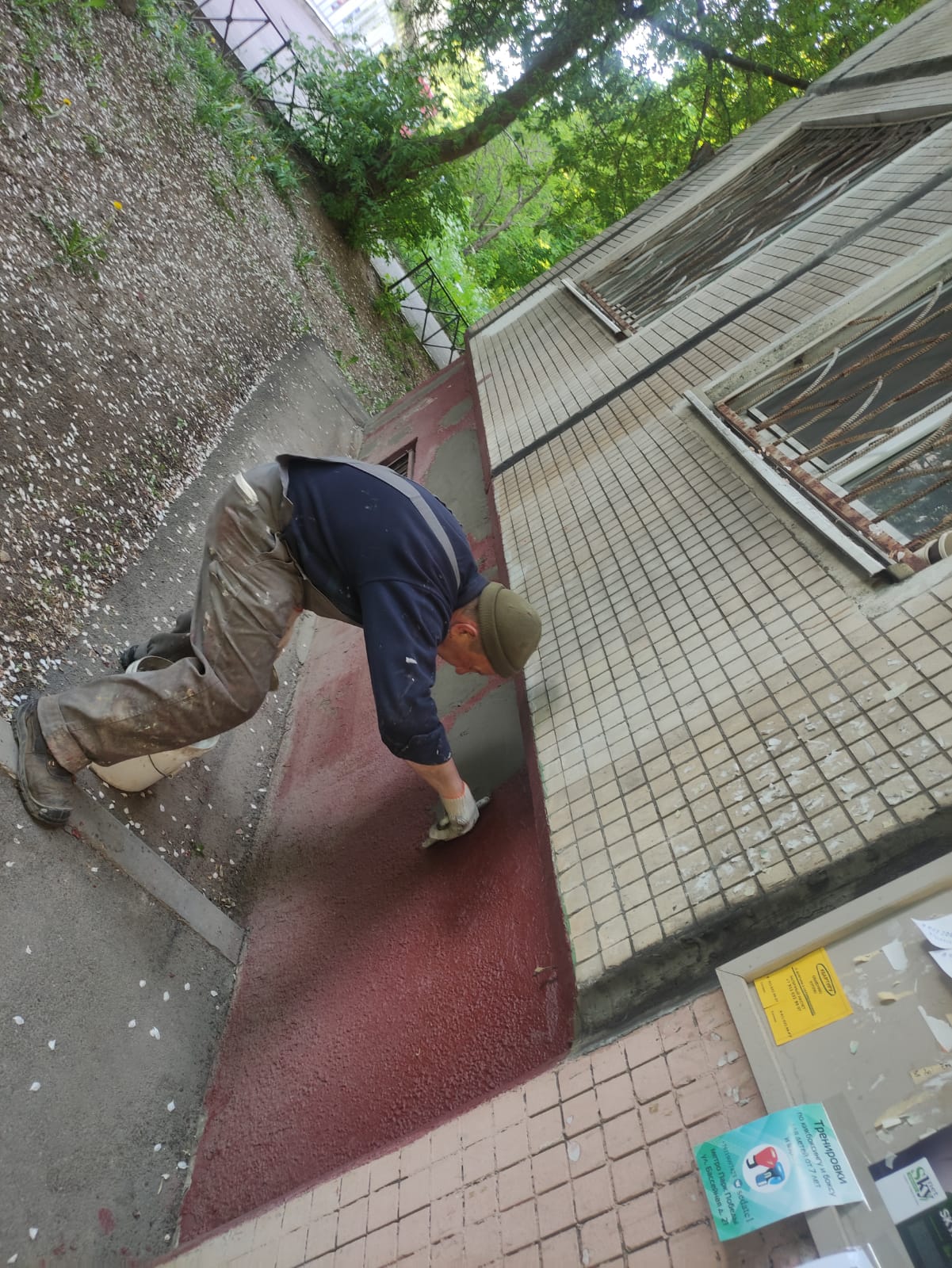 Текущий ремонтРемонт цоколя ул. Ленсовета д.40
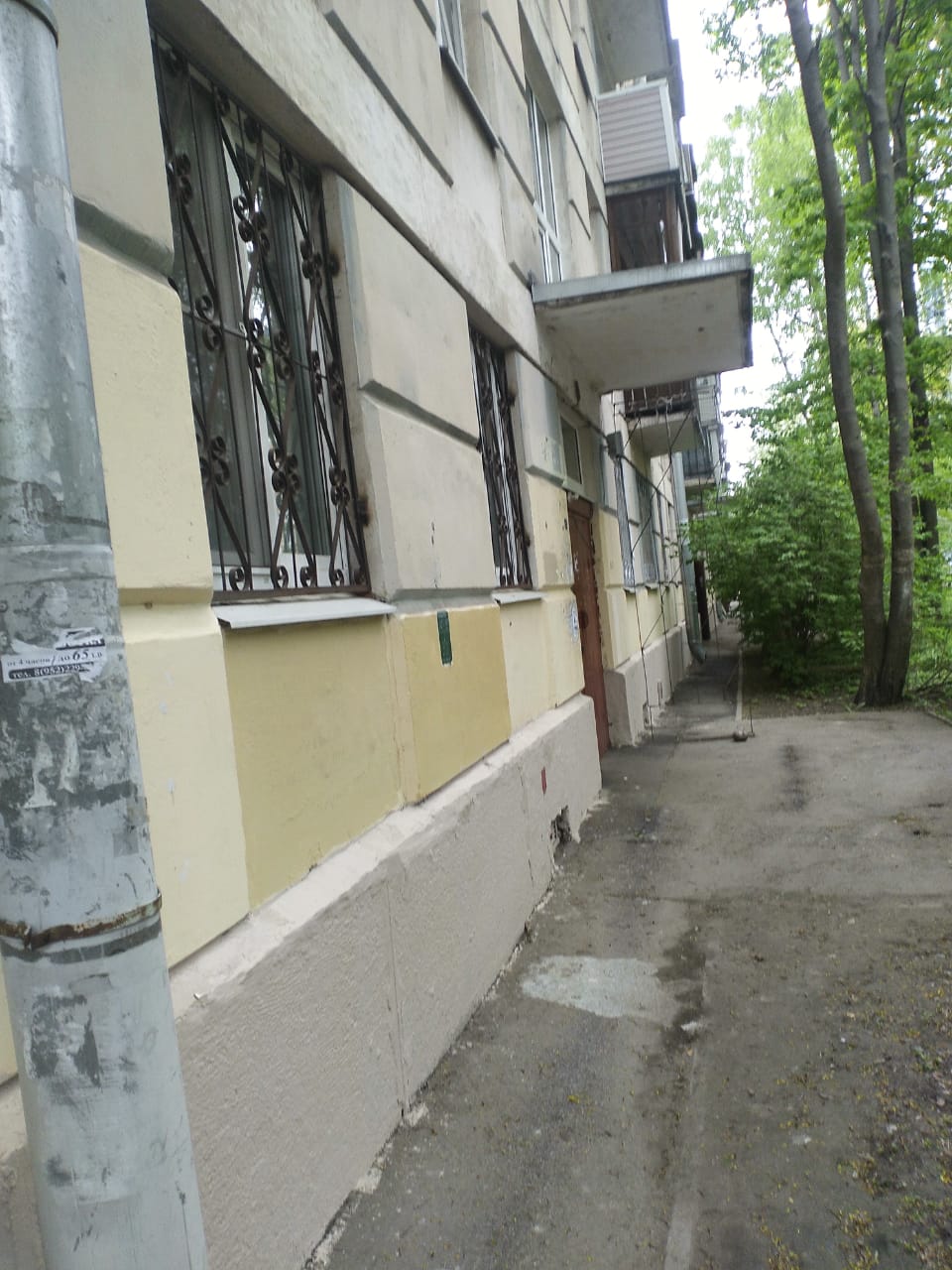 Текущий ремонтЗамена водосточных труб по ул. Авиационная д.11, д.13
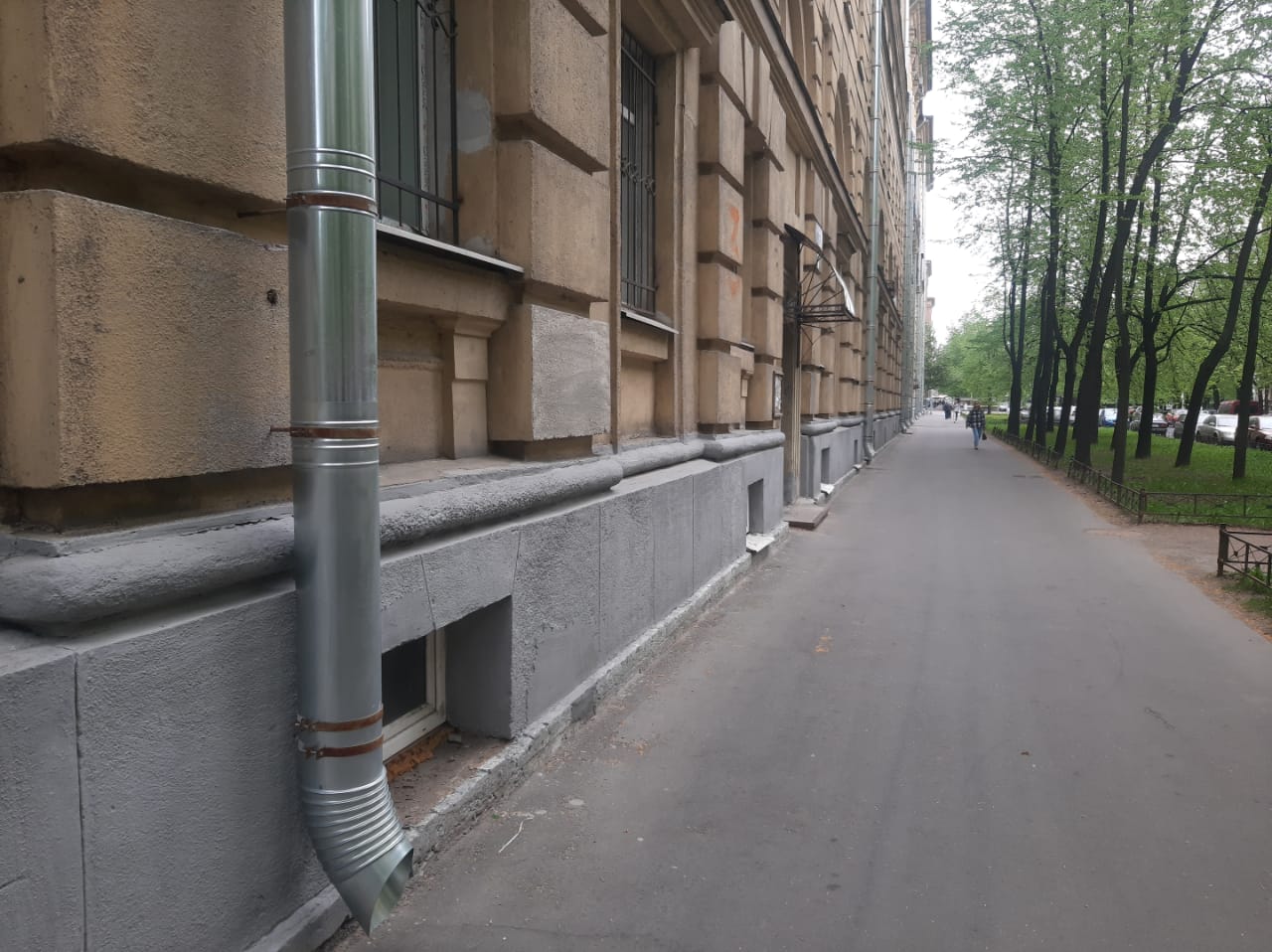 Текущий ремонтРемонт балконной плиты по ул.Орджоникидзе д.63, к.2
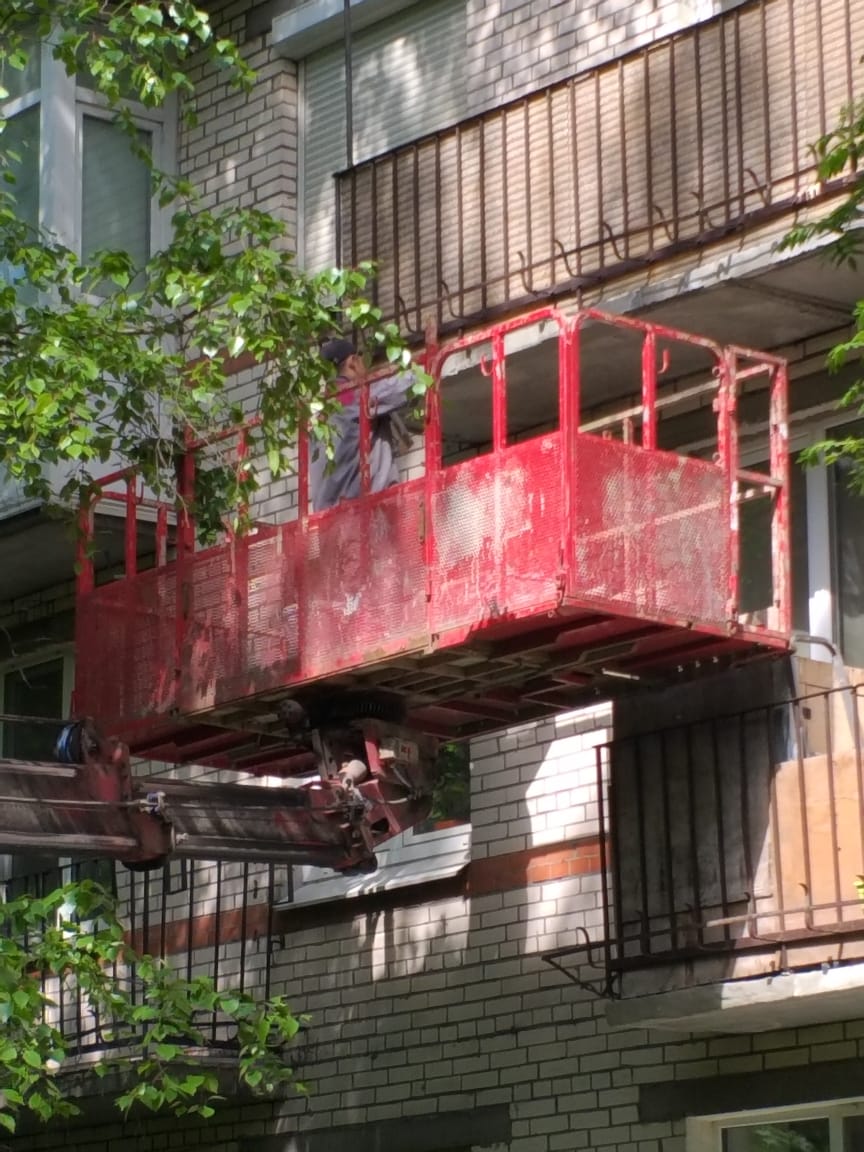 Текущий ремонтПокраска двери парадной №1 по ул. Гастелло д.13
Текущий ремонтРемонт газонного огражденияВитебский пр., д. 87/1
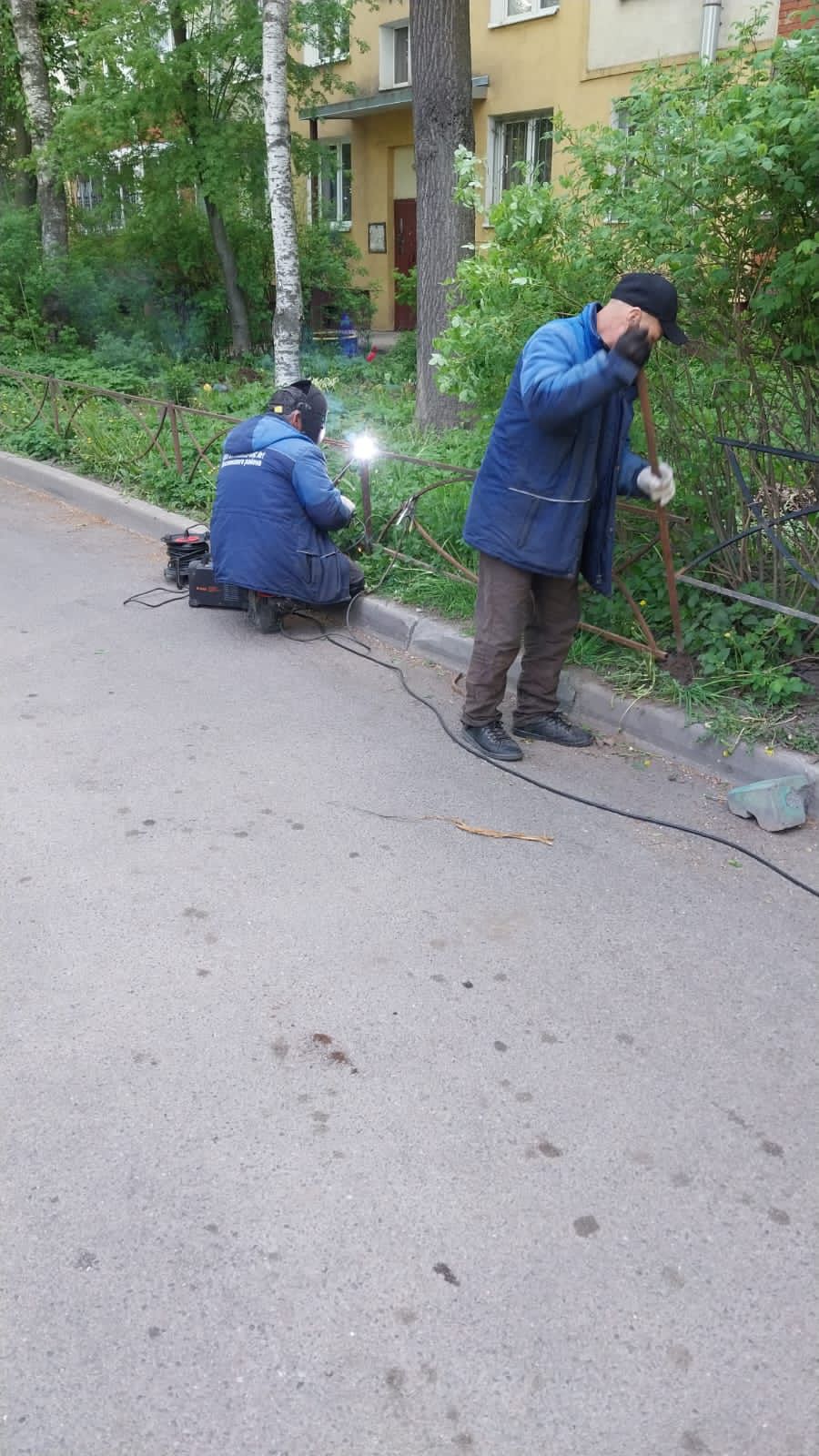 Текущий ремонтИзготовление и установка подвальной двери по ул.Ленсовета д .83
Текущий ремонтРемонт подвальной двери, замена замка в парадной №6 по Пулковской ул.  д. 19
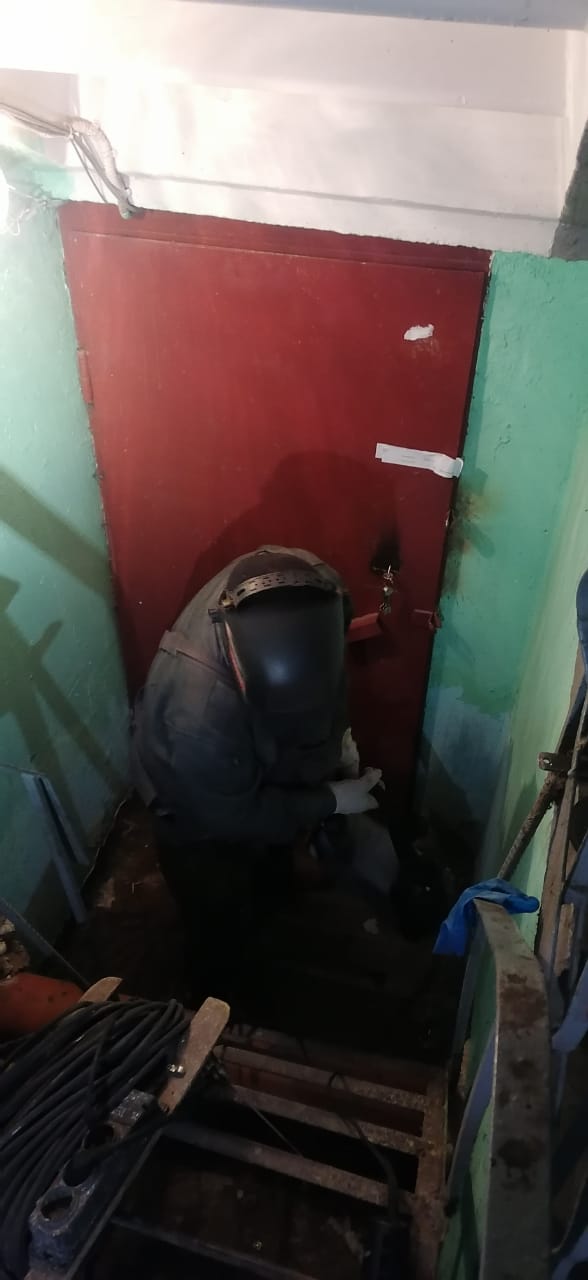 Текущий ремонтФасад восстановление фасада штукатурки по ул. Смоленская д. 3/5
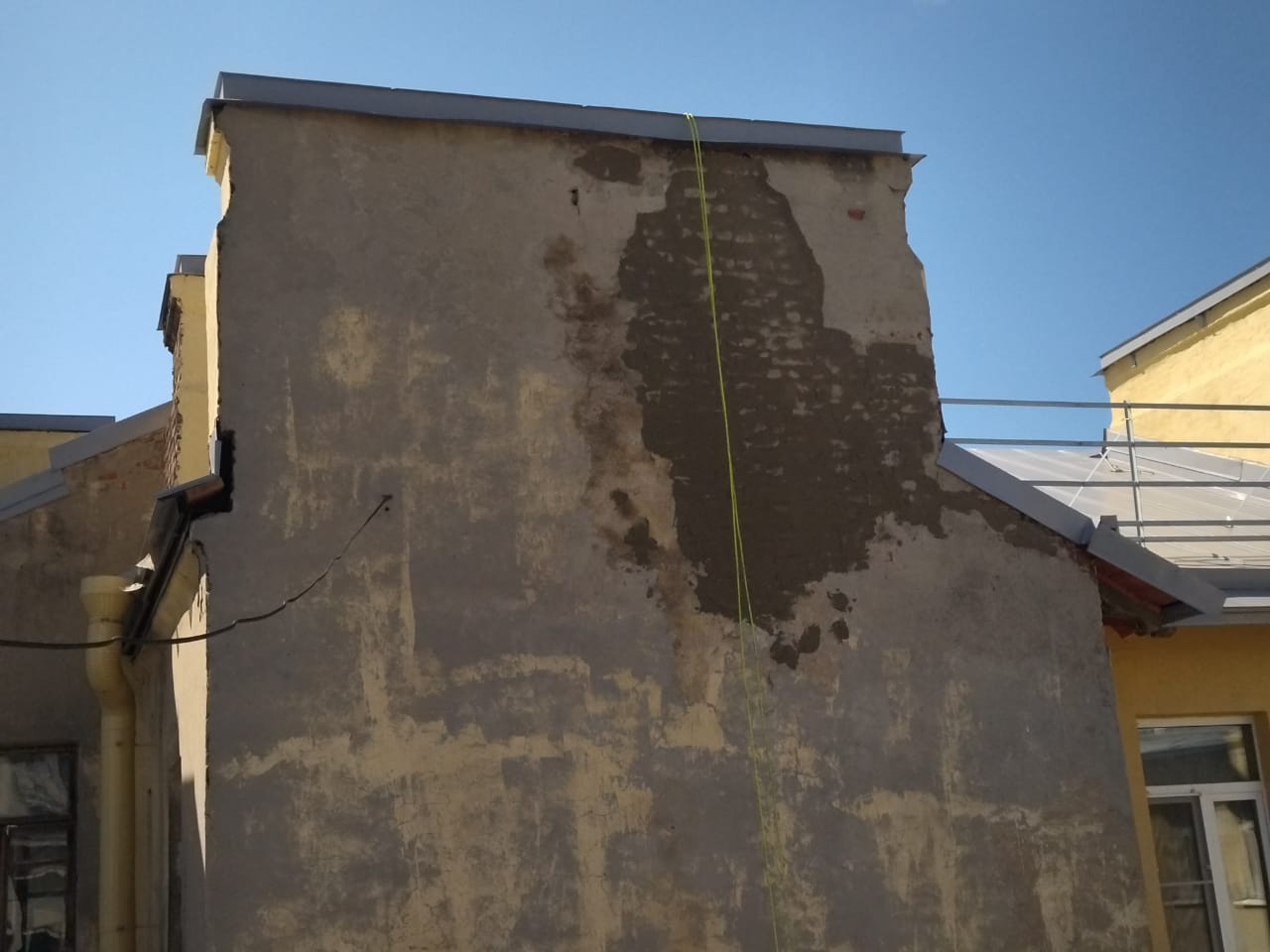 Текущий ремонтПокраска входных дверейул. Киевская, д. 24/22 (парадные 7, 8, 11, 12)
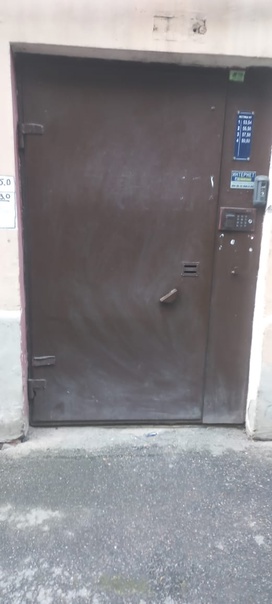 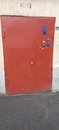 Текущий ремонтПокраска входных дверейул. Киевская, д. 24/22 (парадные 2, 3, 4, 6)
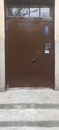 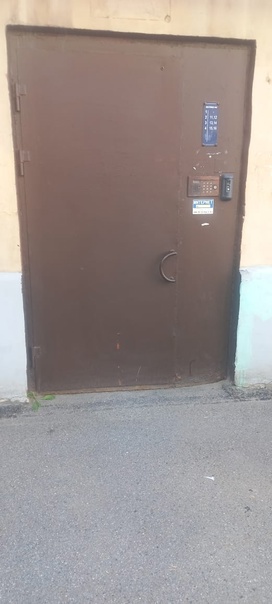 Текущий ремонтПокраска входных дверейпо ул. Киевская д.24/22, лит.Б (парадная №13)
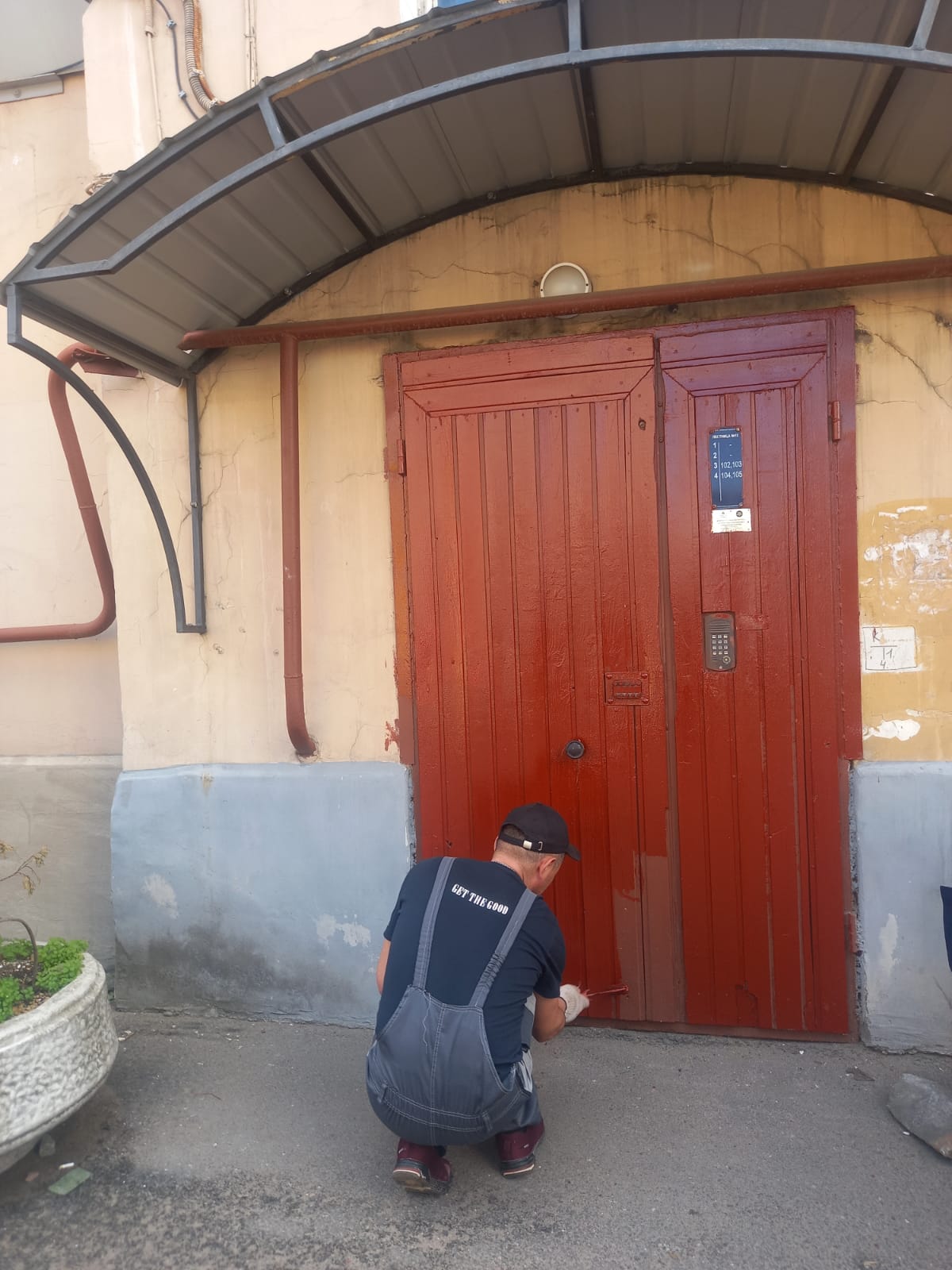 Текущий ремонтЗамена  водосточных труб Ленсовета д. 32
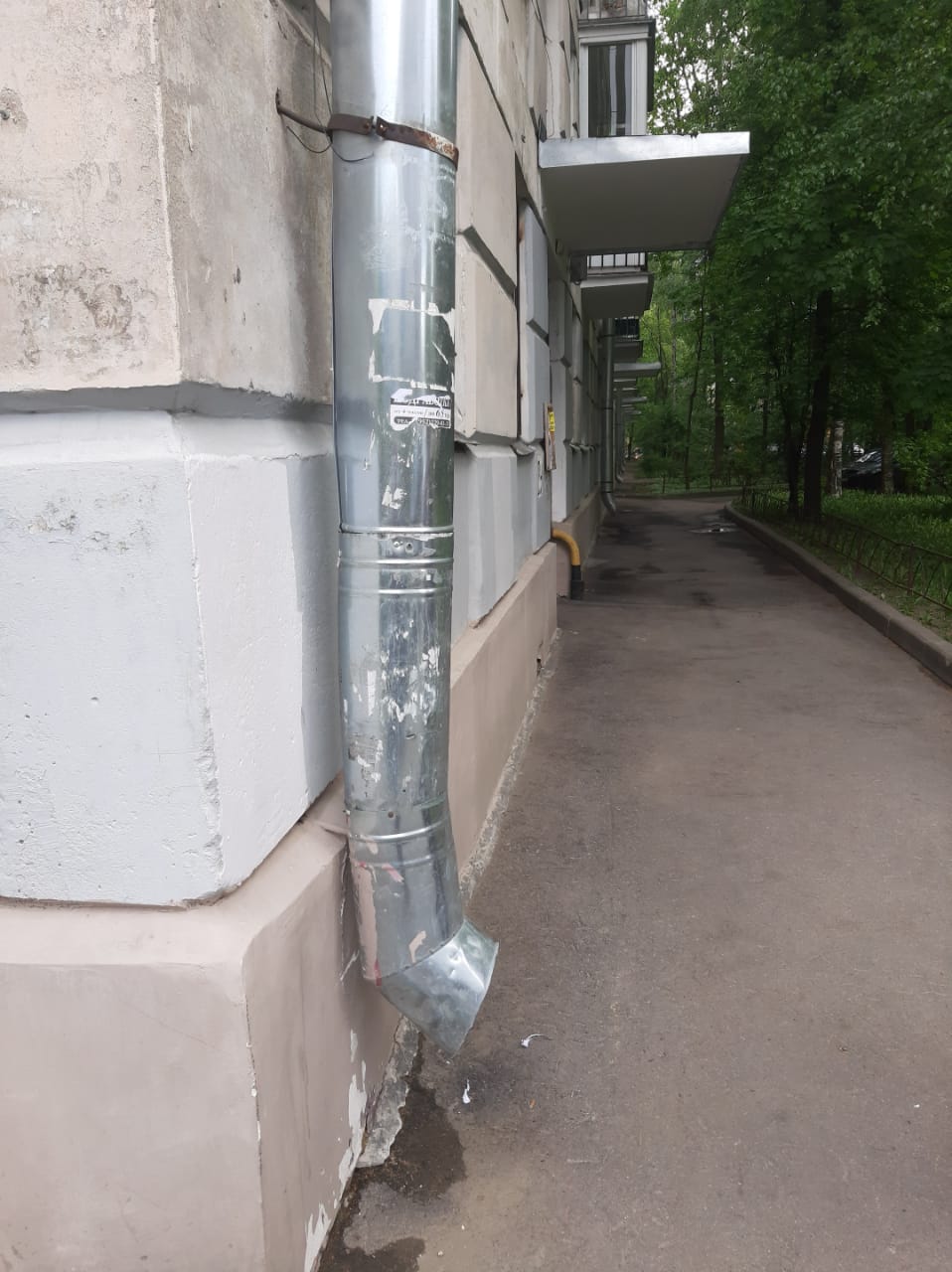 Текущий ремонтРемонт ступенек по ул. Типанова д.5
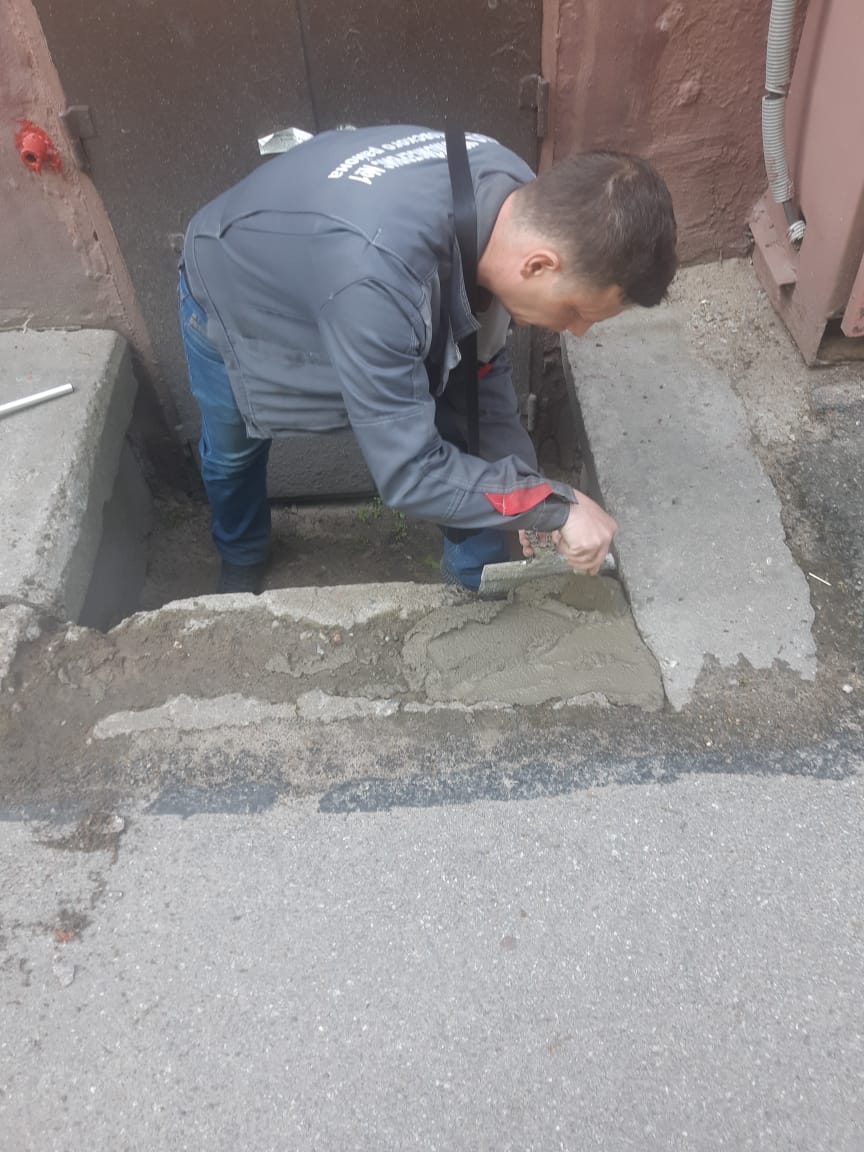 Содержание общего имуществаВлажная уборка парадных
Содержание общего имуществаВлажная уборка парадных
Содержание общего имуществаВлажная уборка парадных
Содержание общего имуществаВлажная уборка парадных
Содержание общего имуществаВлажная уборка парадных
Содержание общего имуществаВлажная уборка парадных
Содержание общего имуществаВлажная уборка парадных
Уборка придомовой территории
Уборка придомовой территории
Уборка придомовой территории
Покос травы
Покос травы